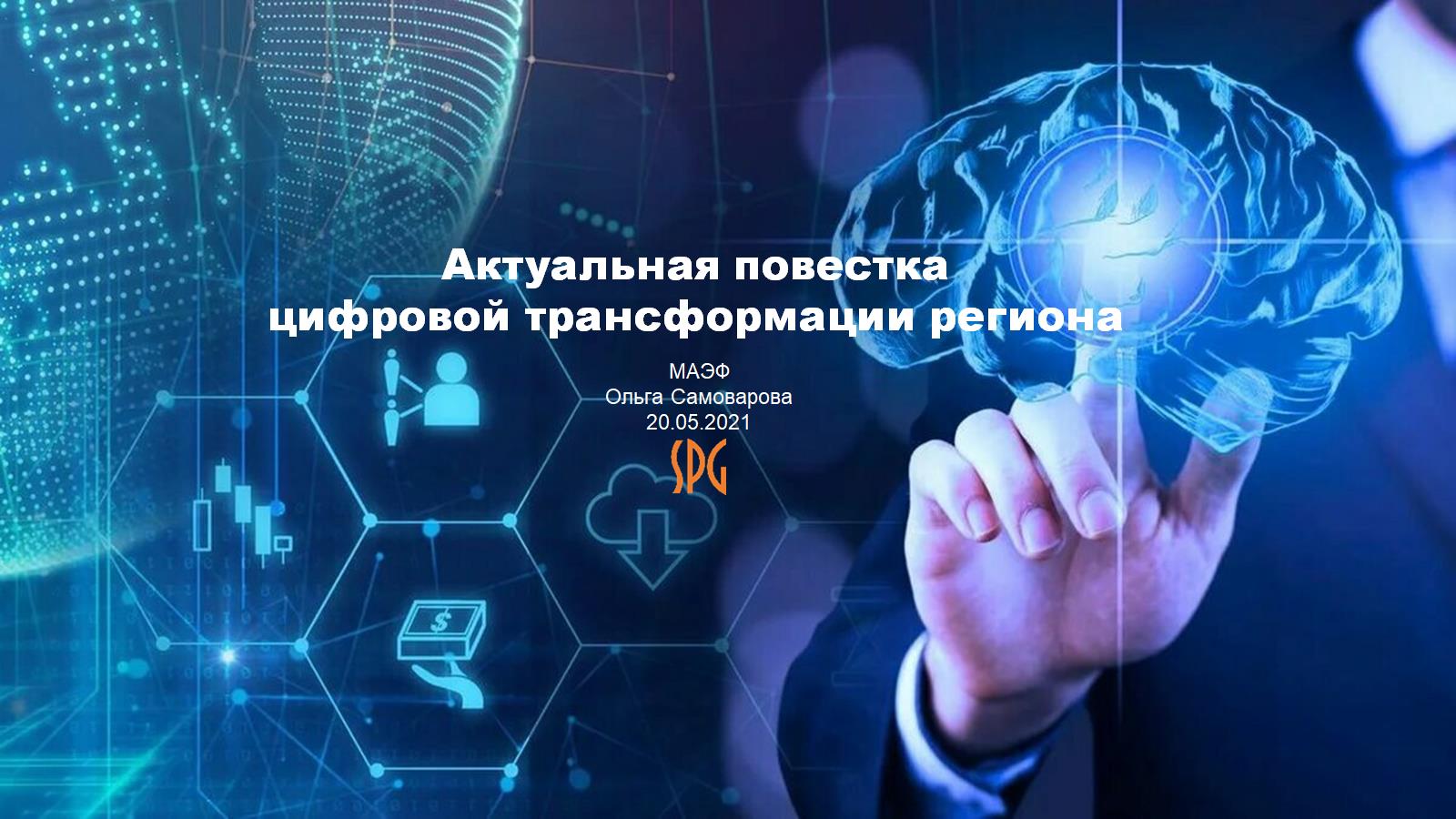 Актуальная повесткацифровой трансформации региона
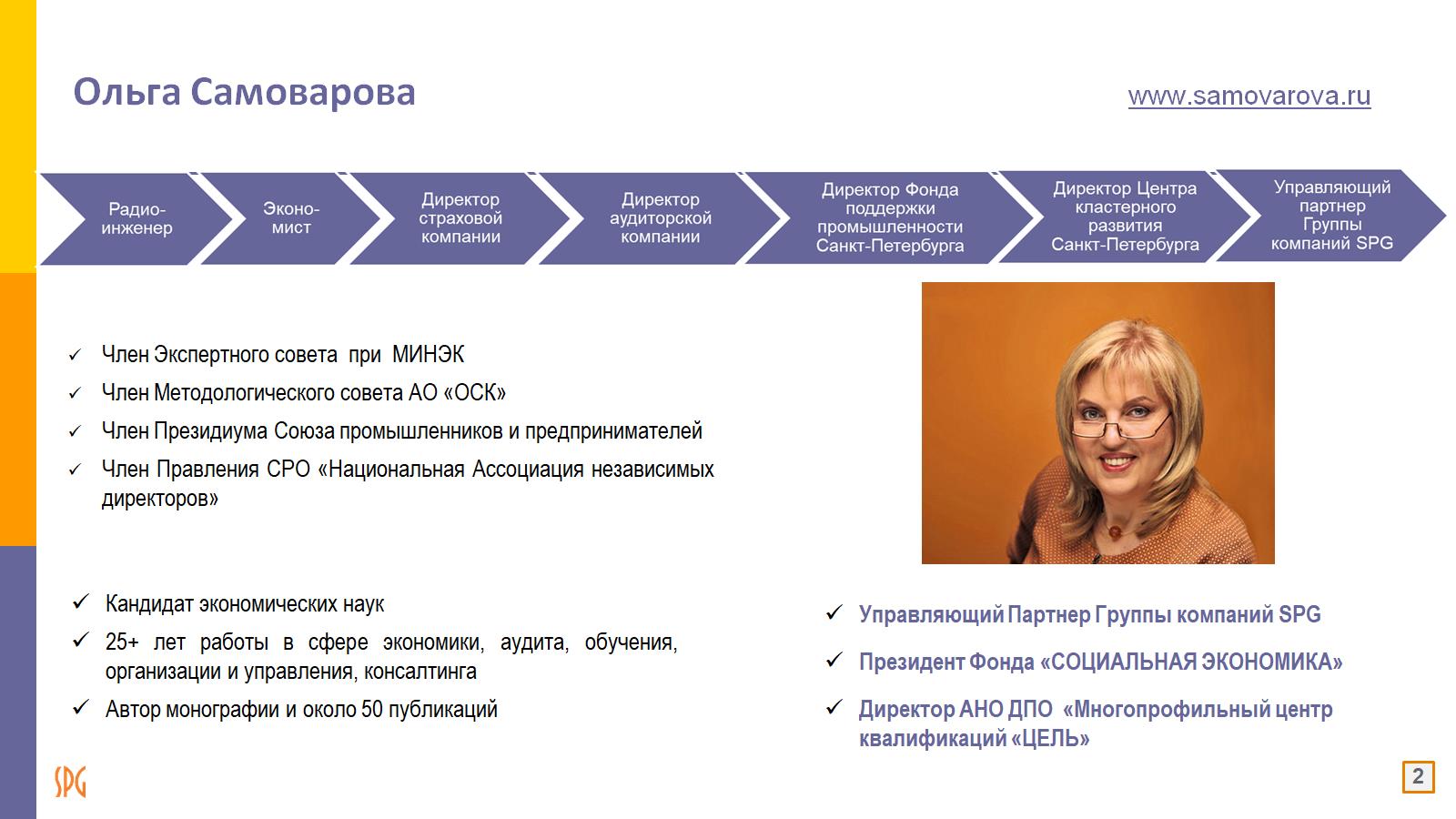 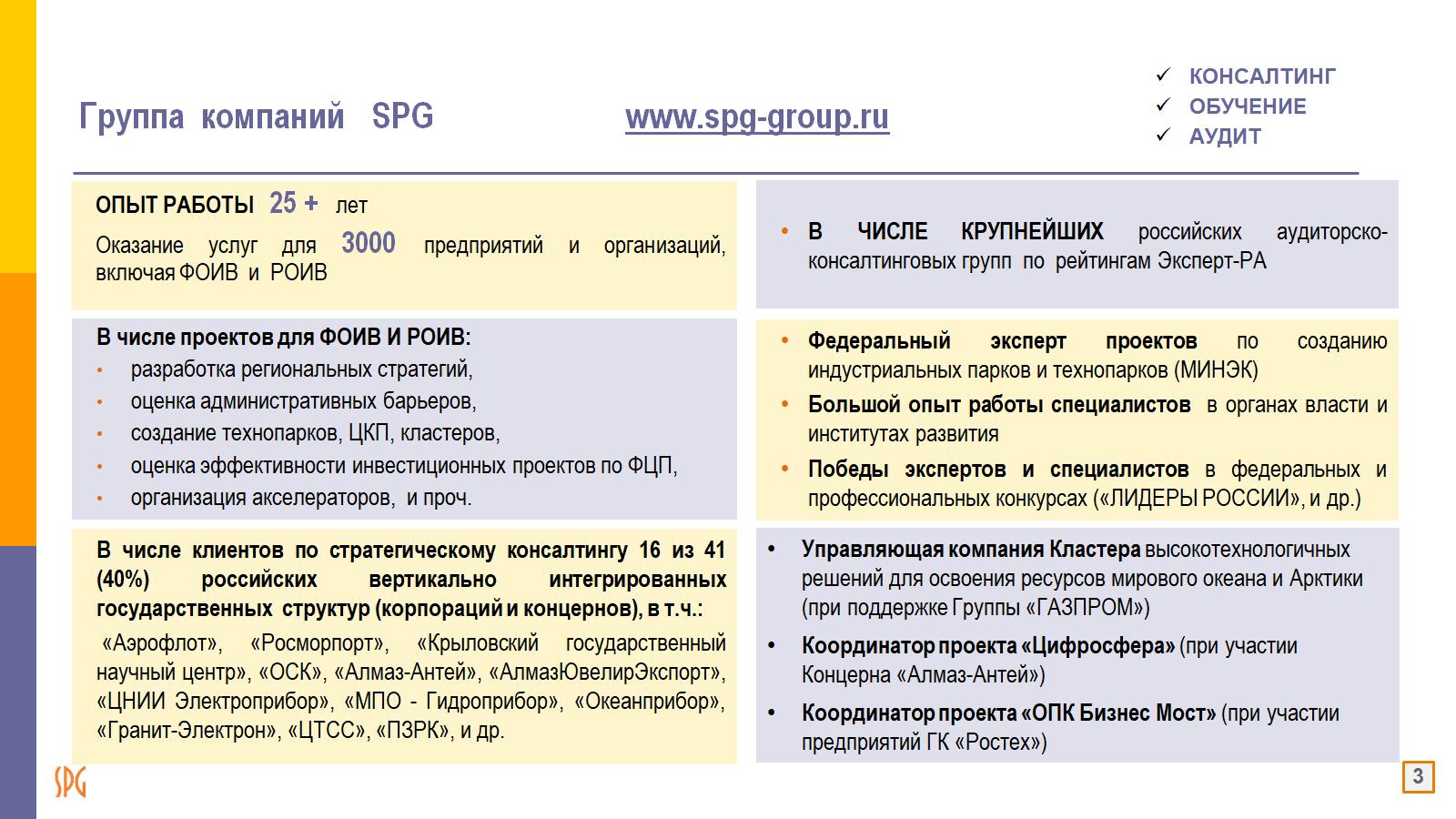 Группа  компаний   SPG   		www.spg-group.ru
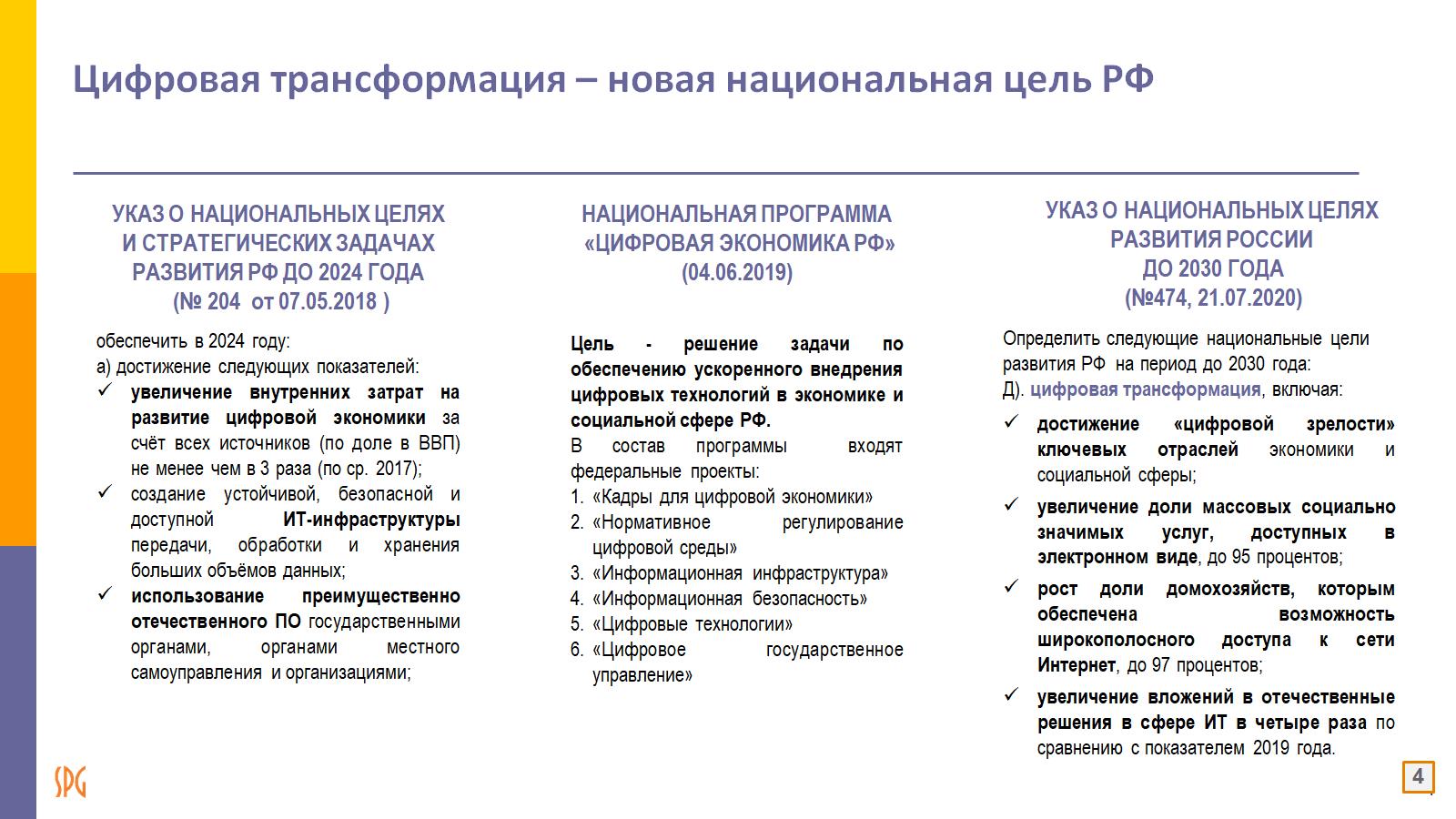 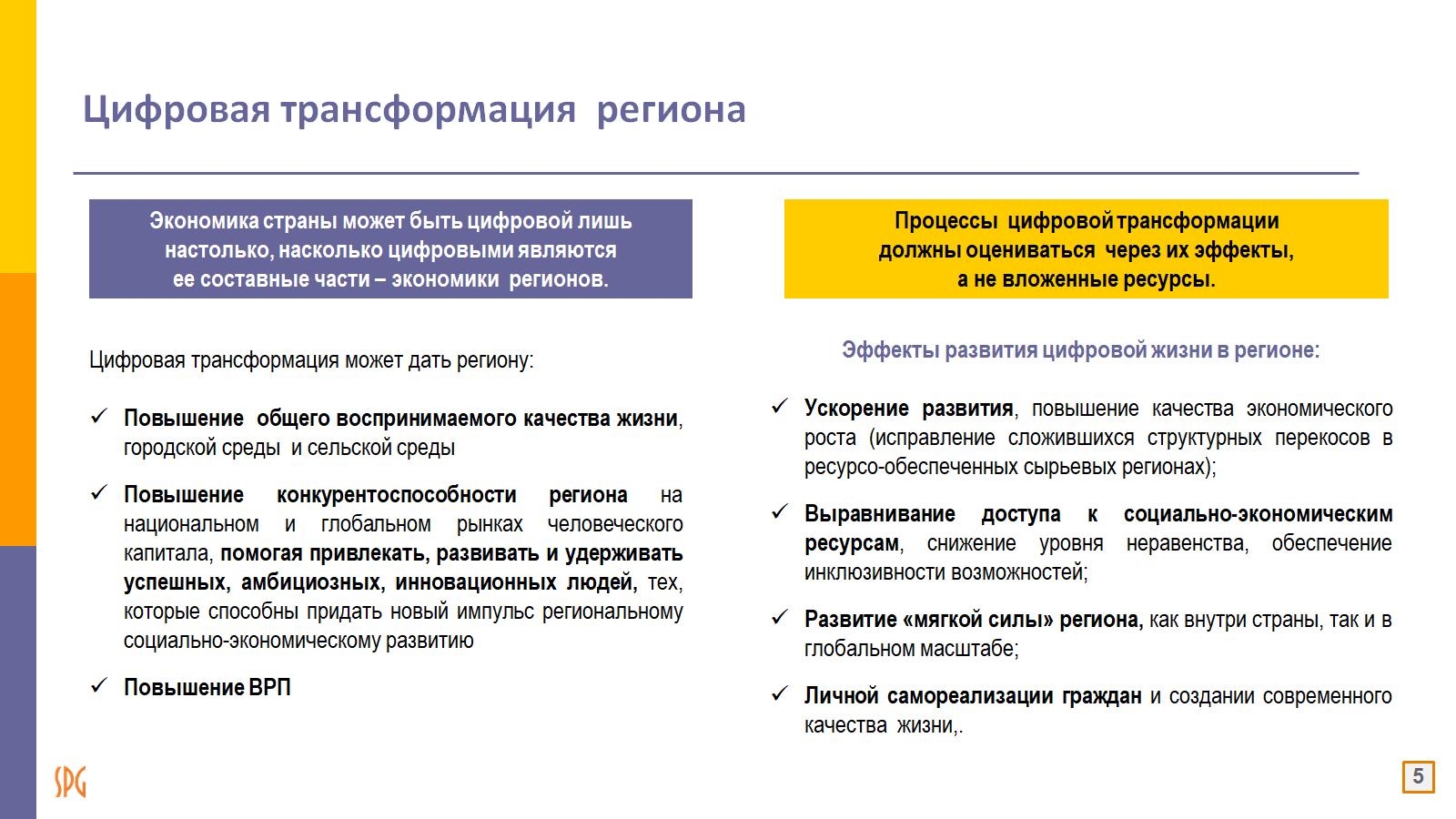 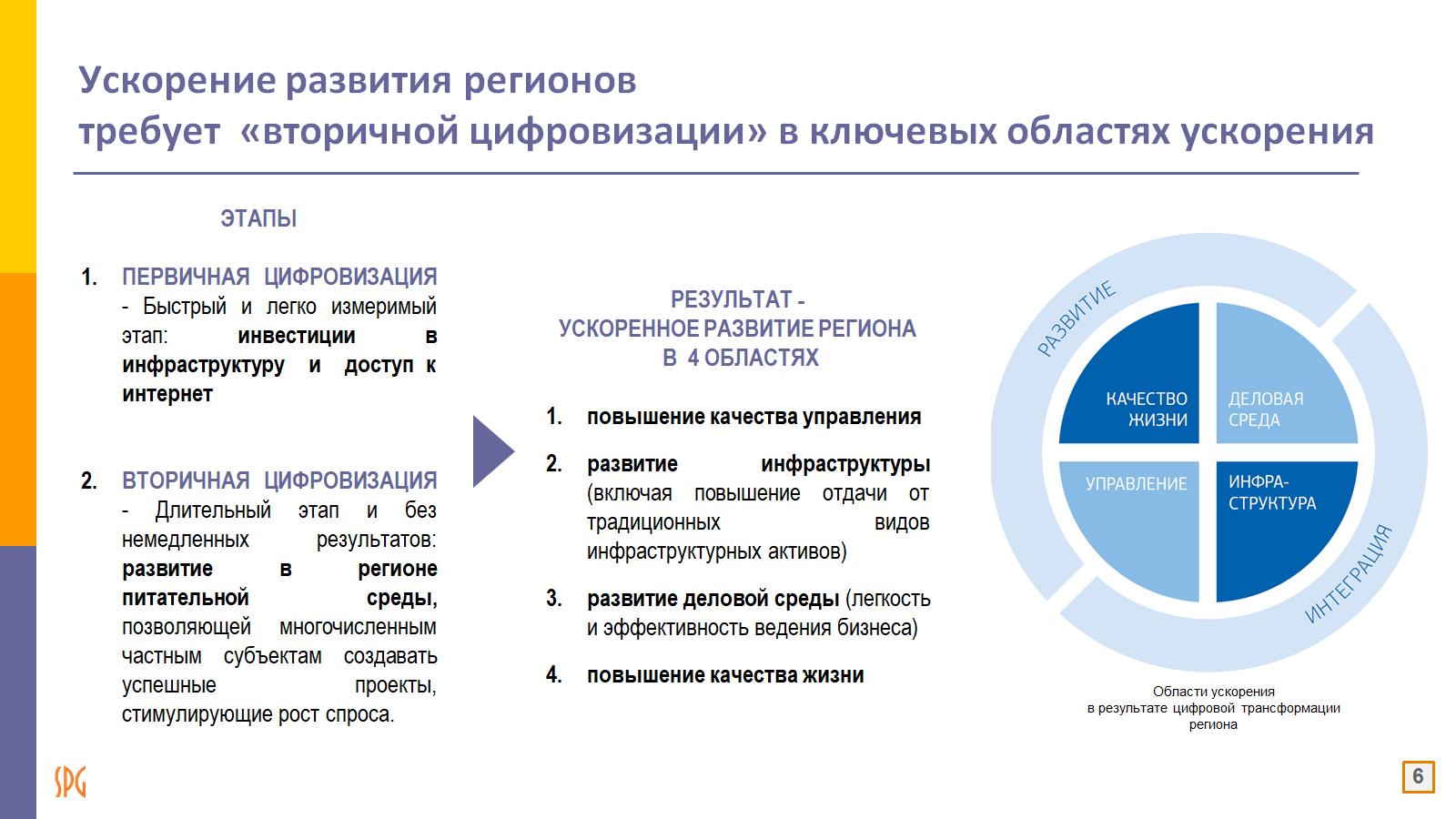 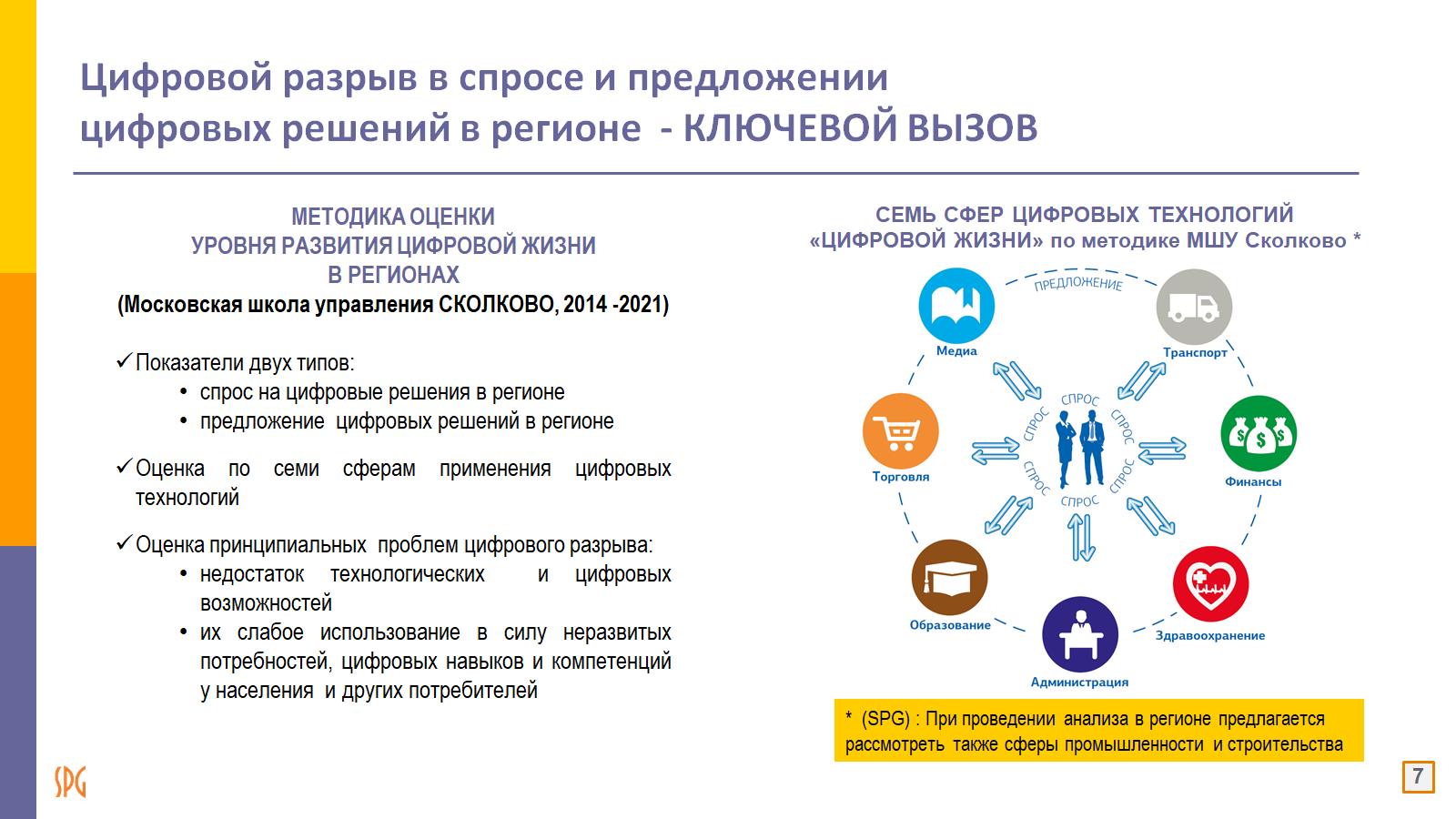 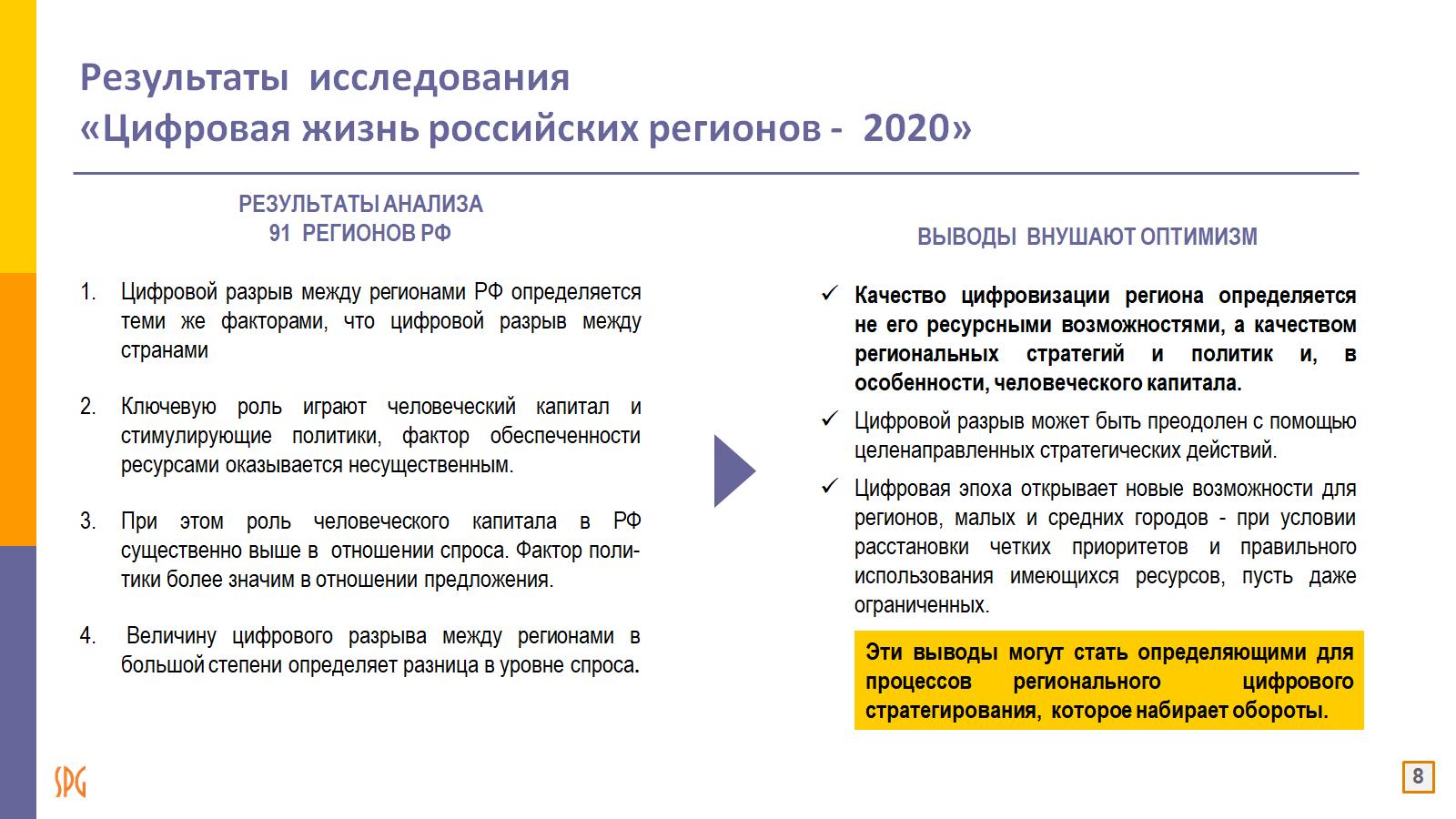 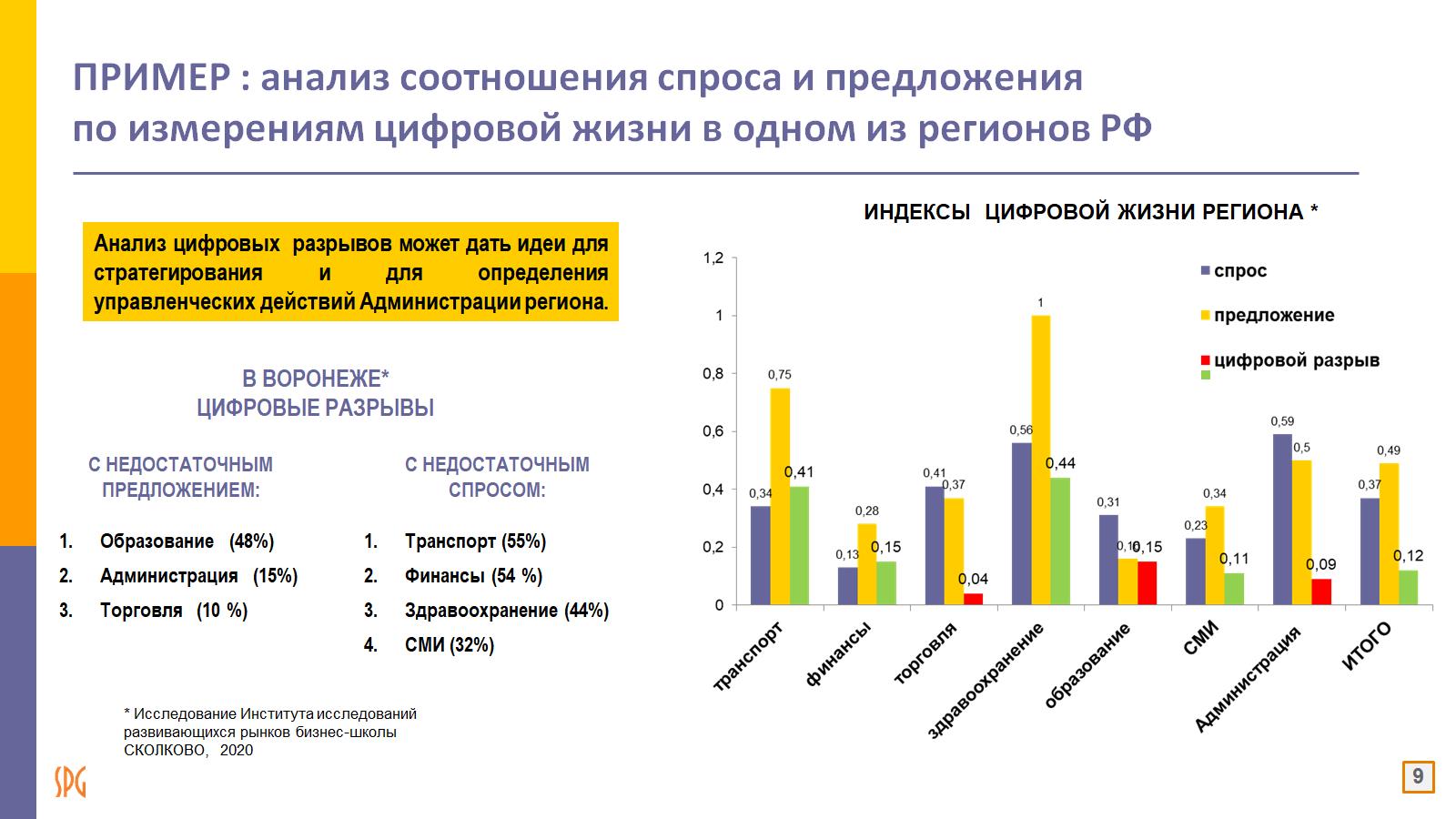 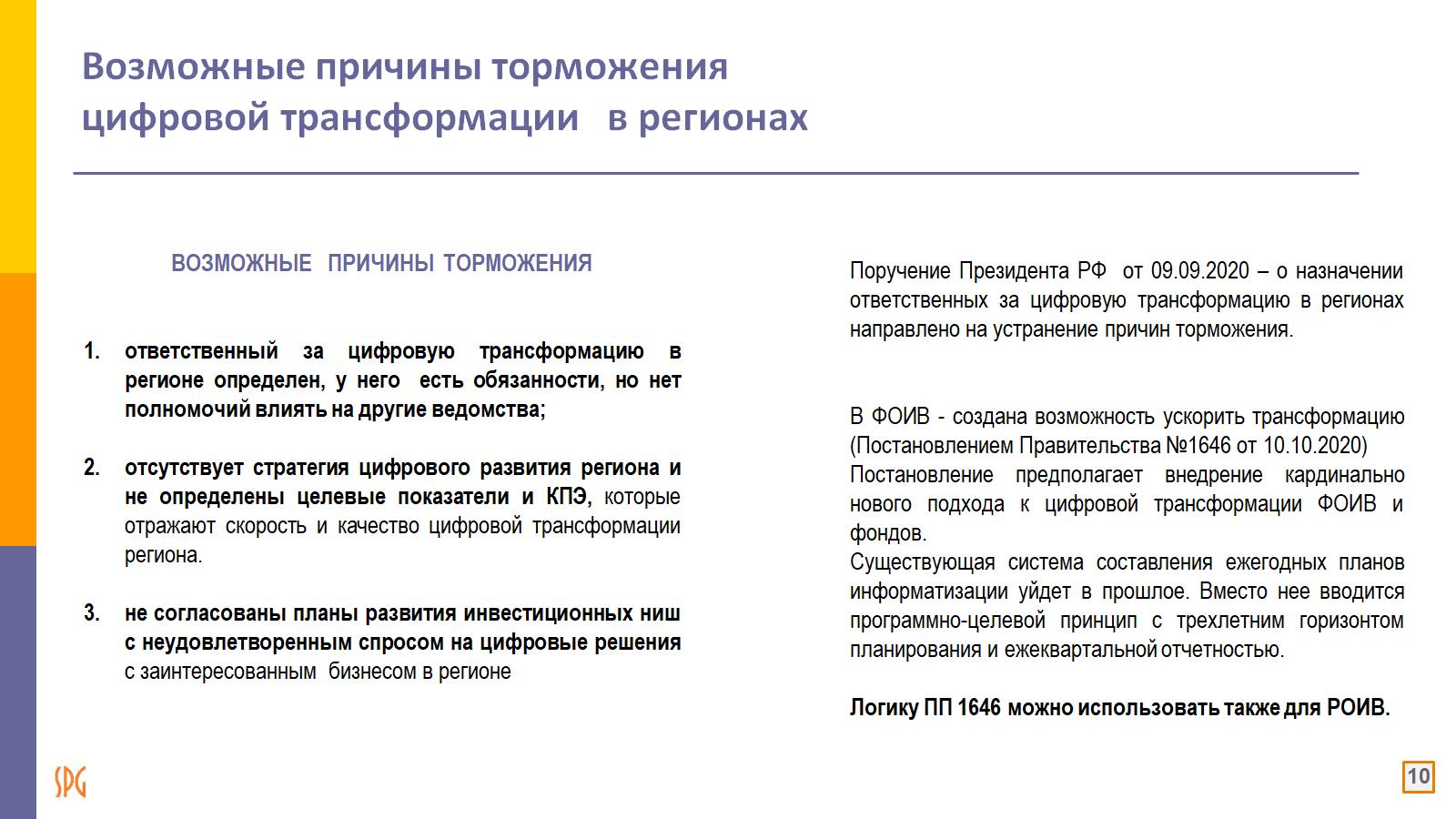 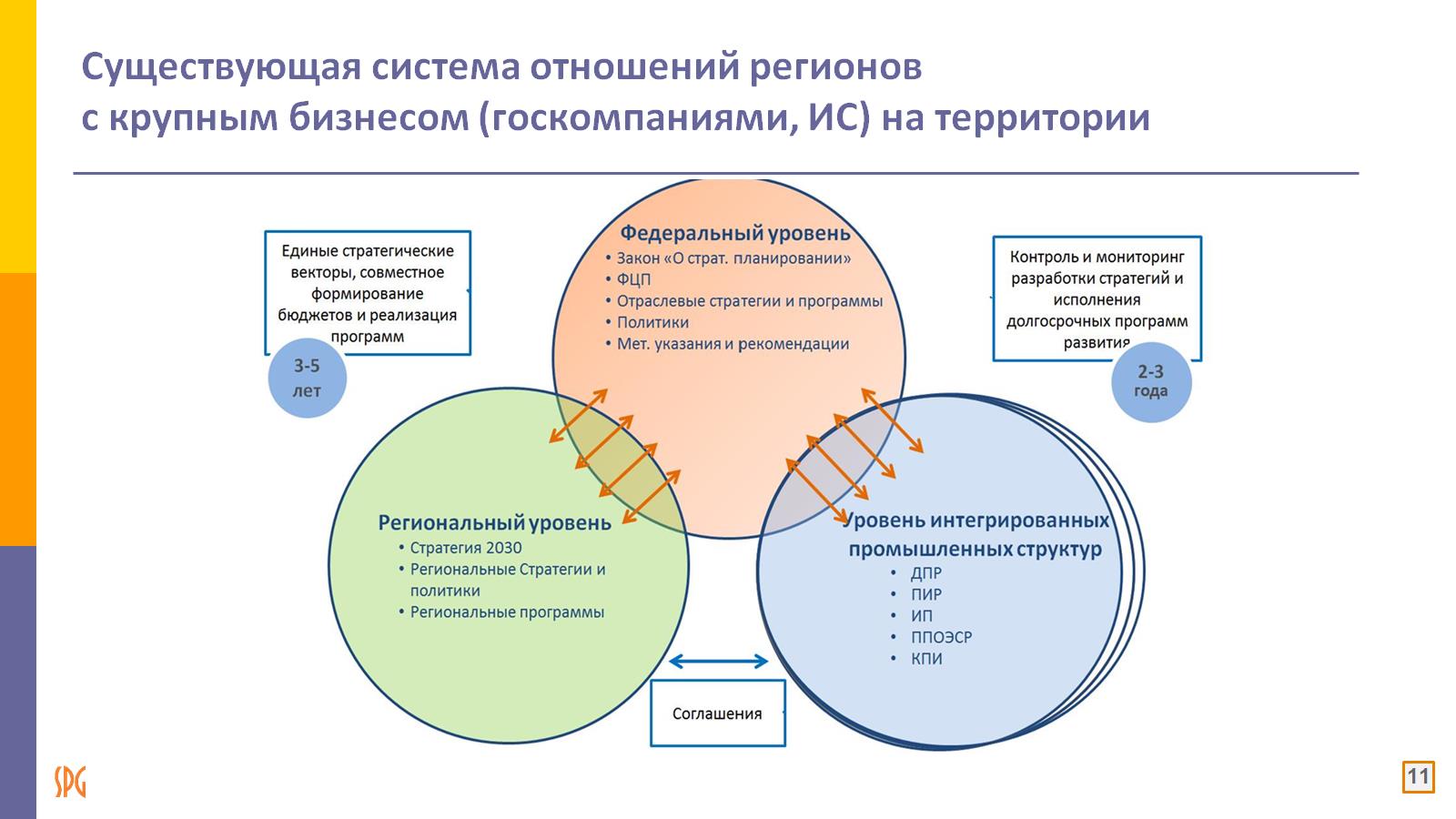 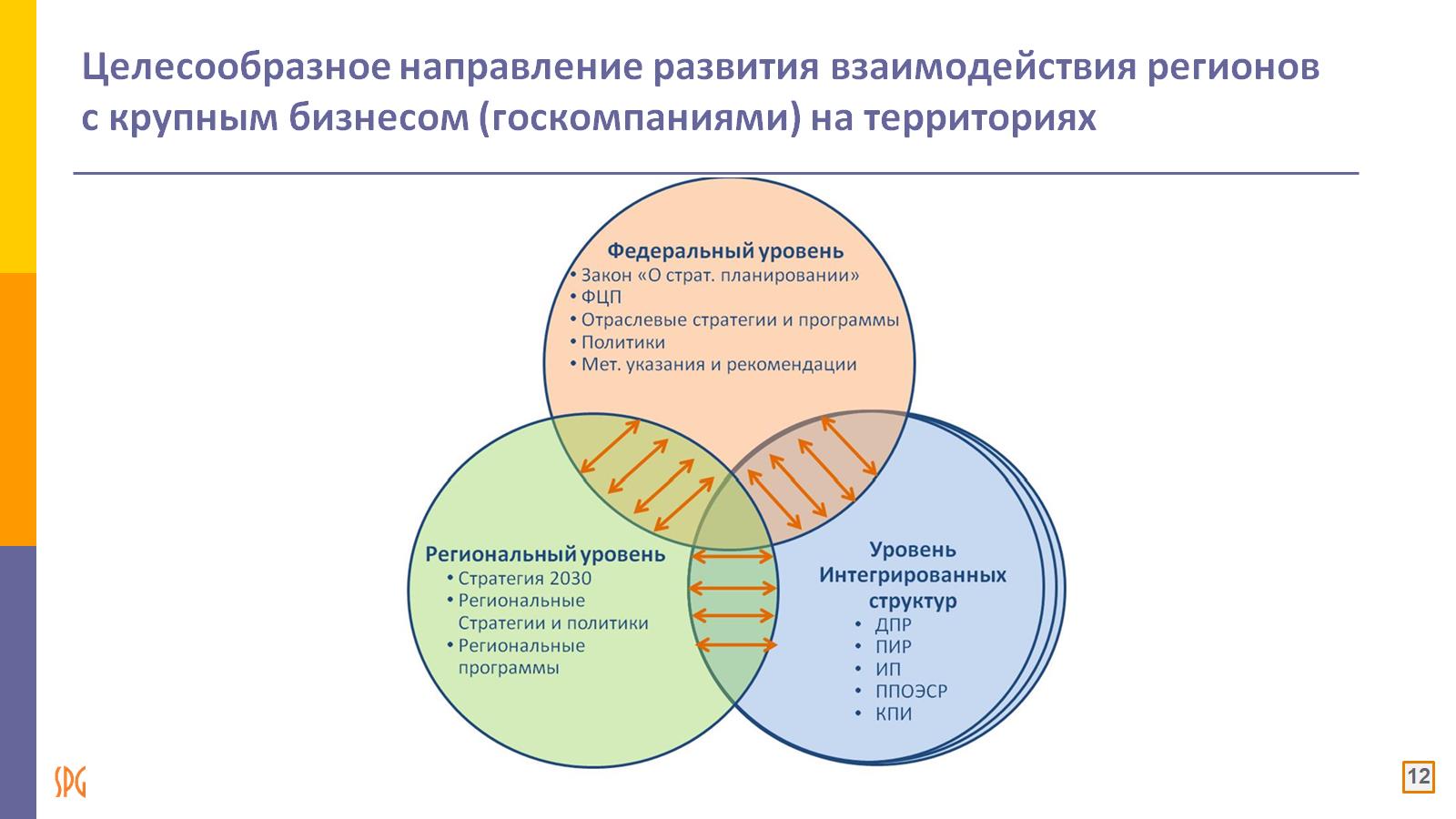 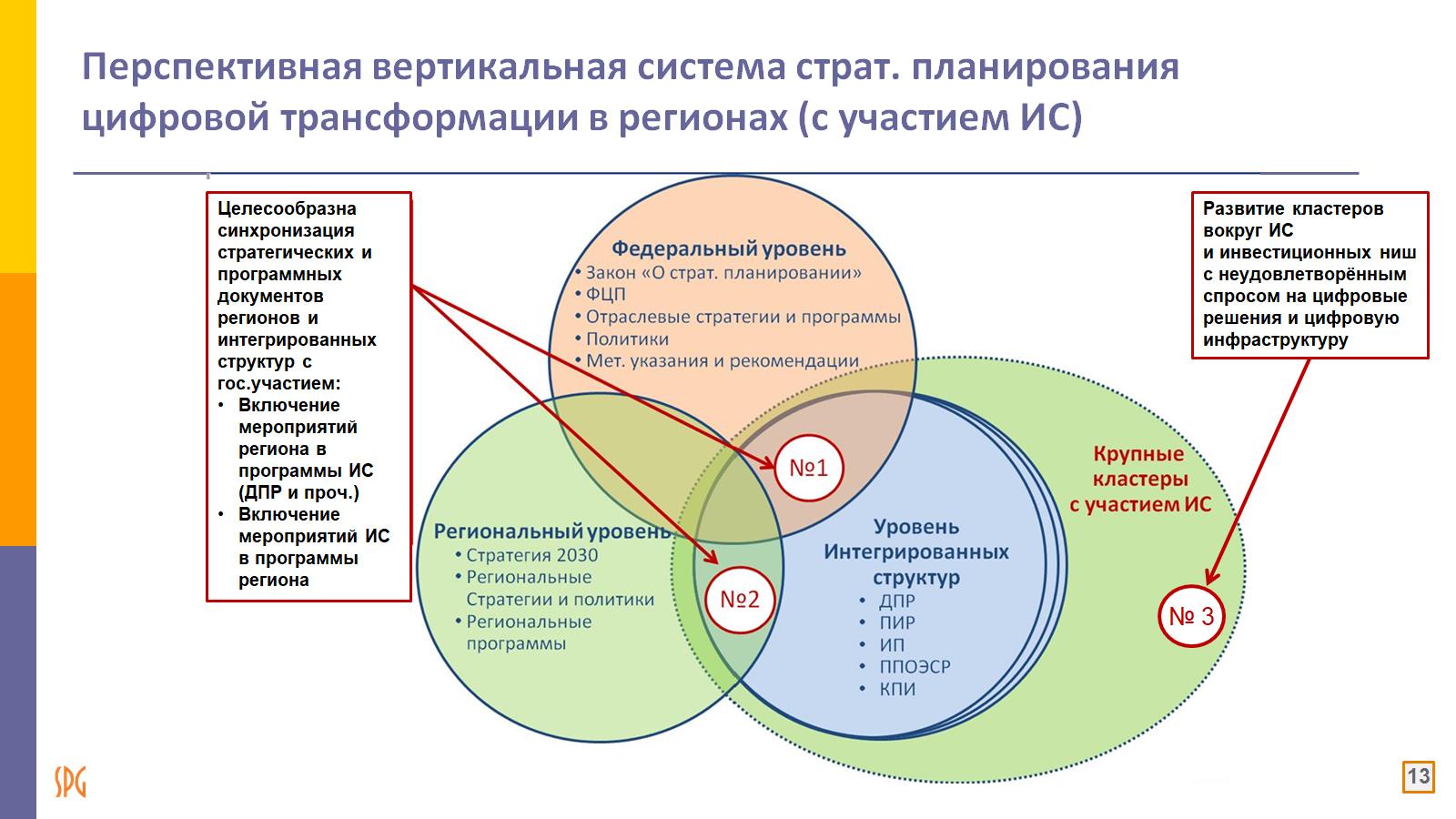 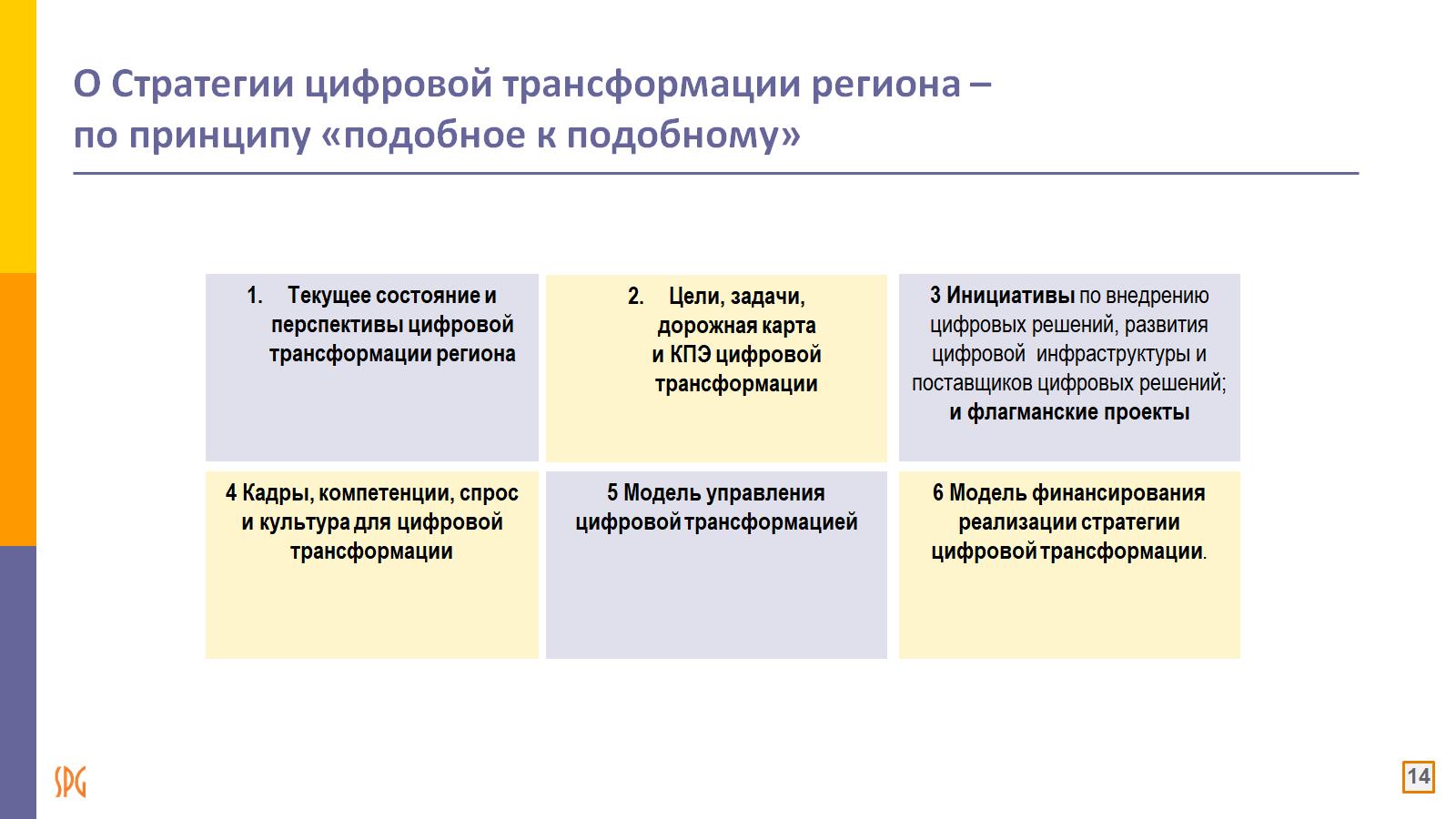 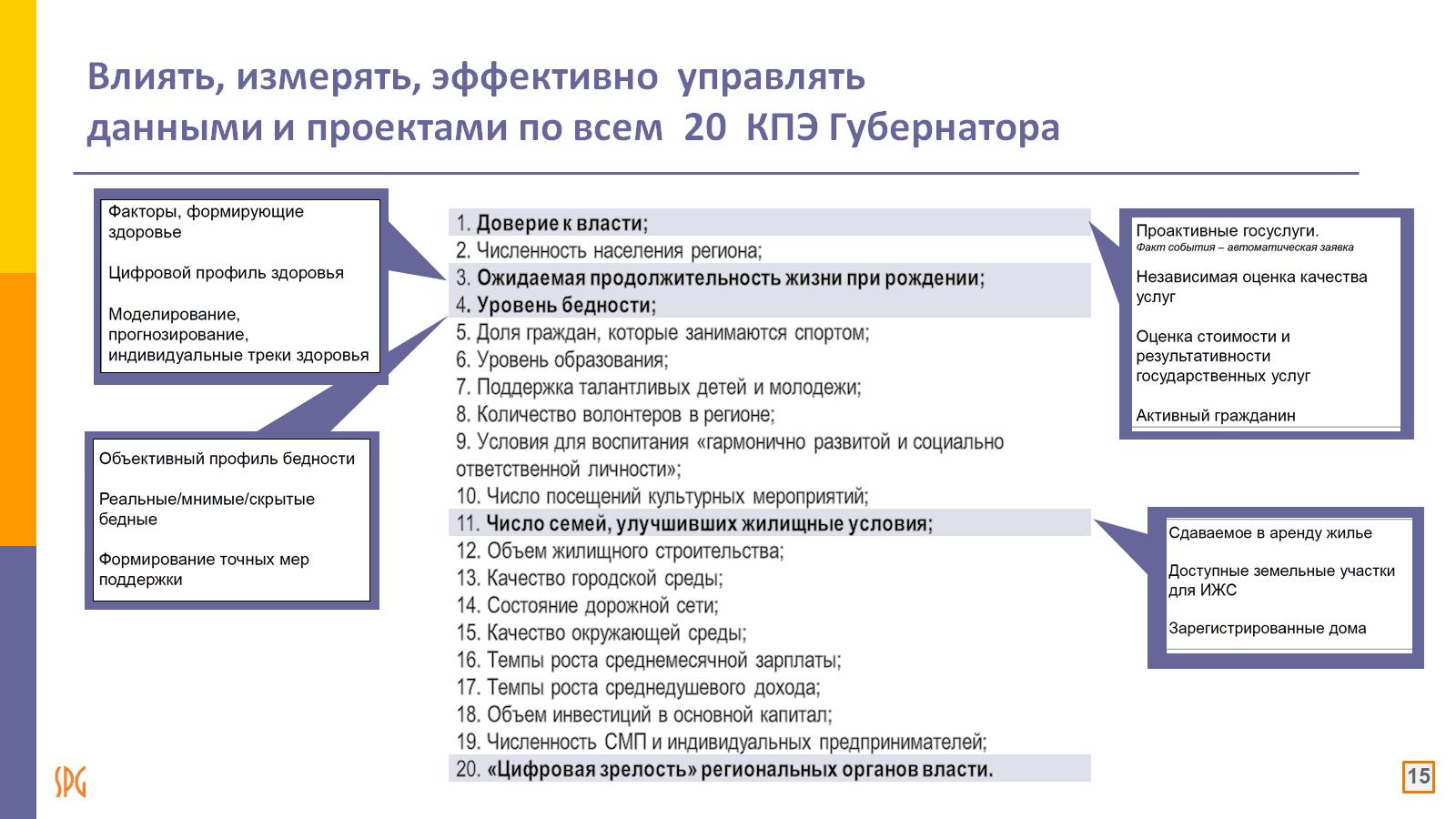 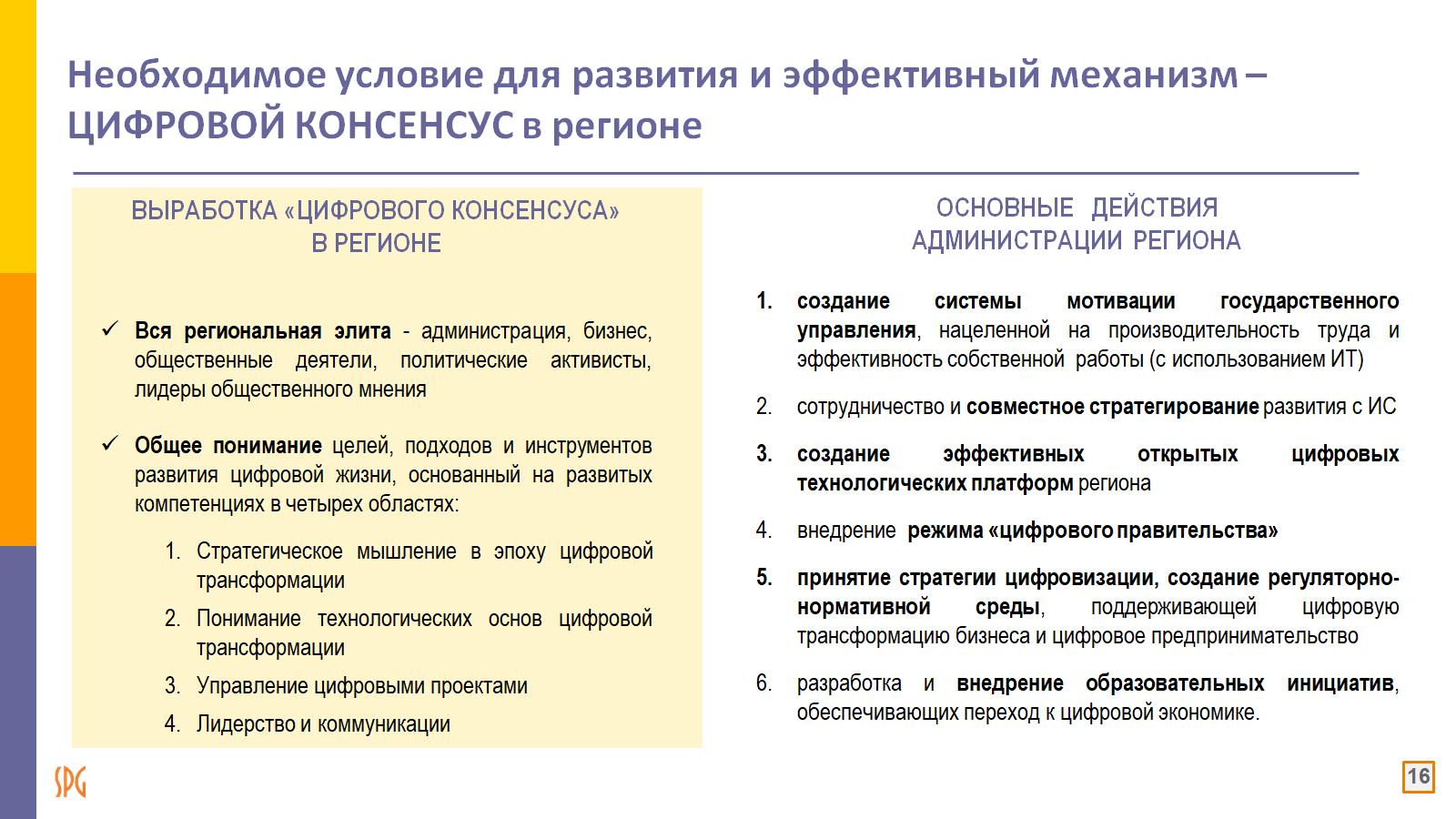 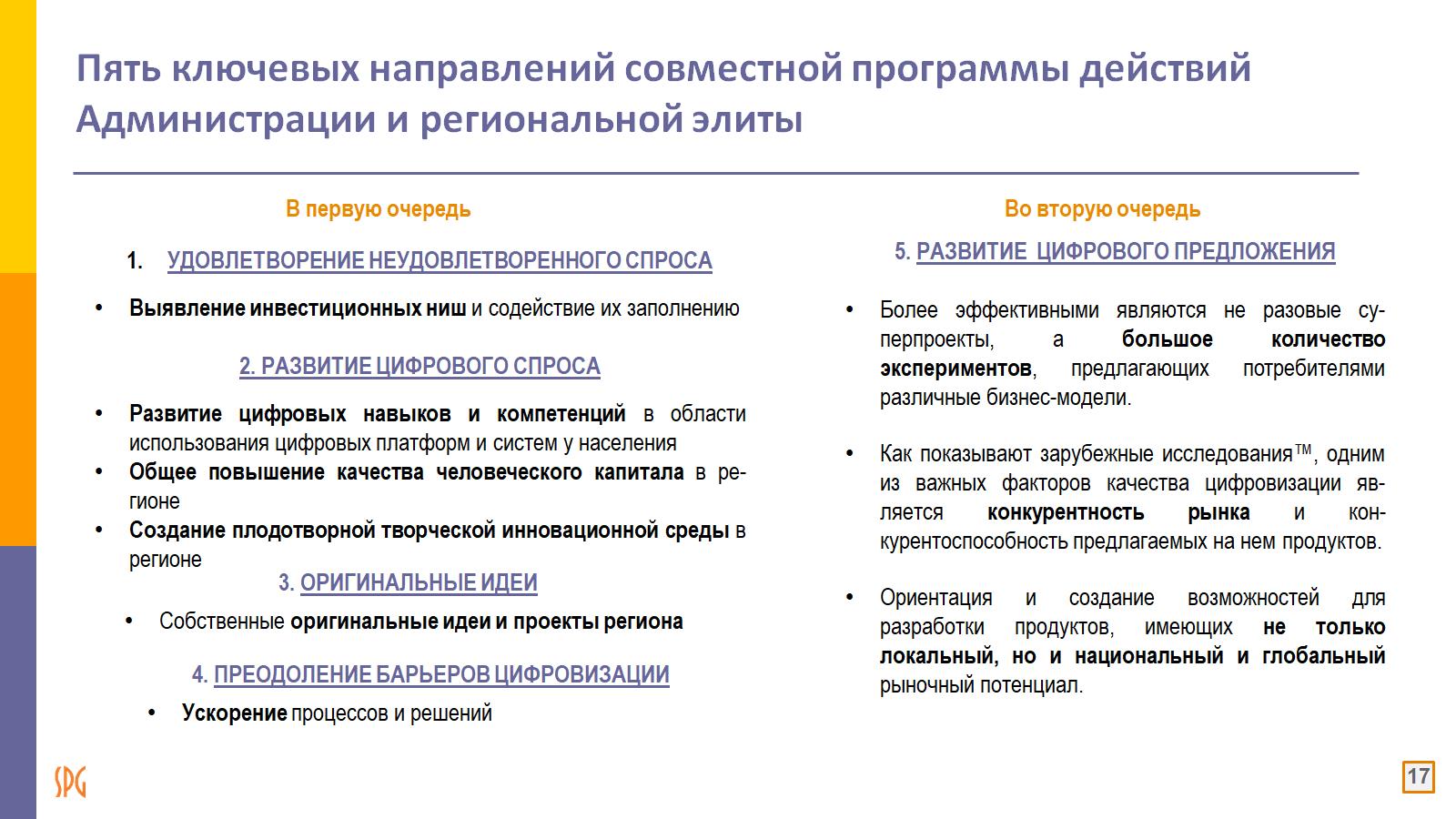 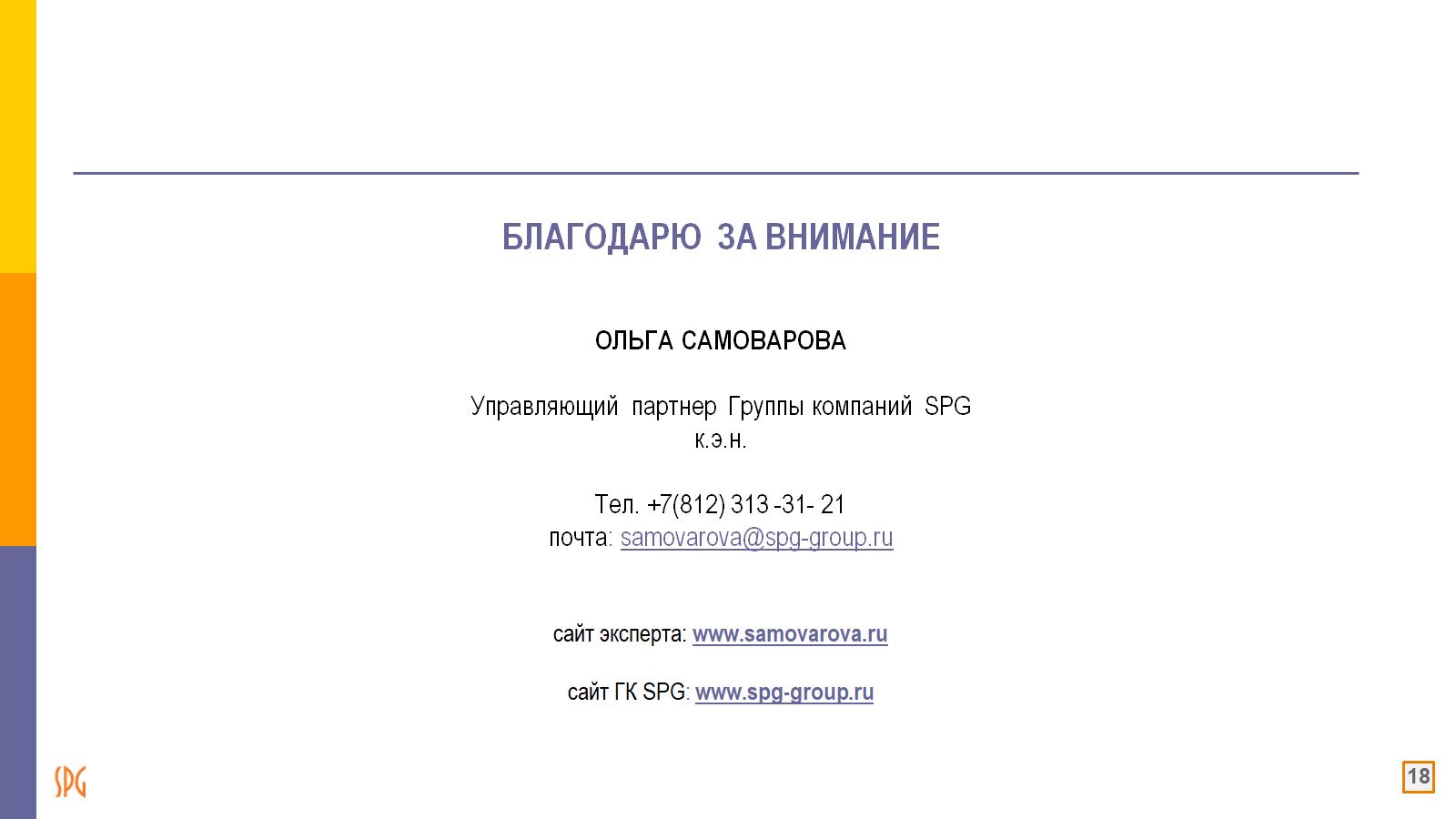